Once upon a time there was a boy called Jack.
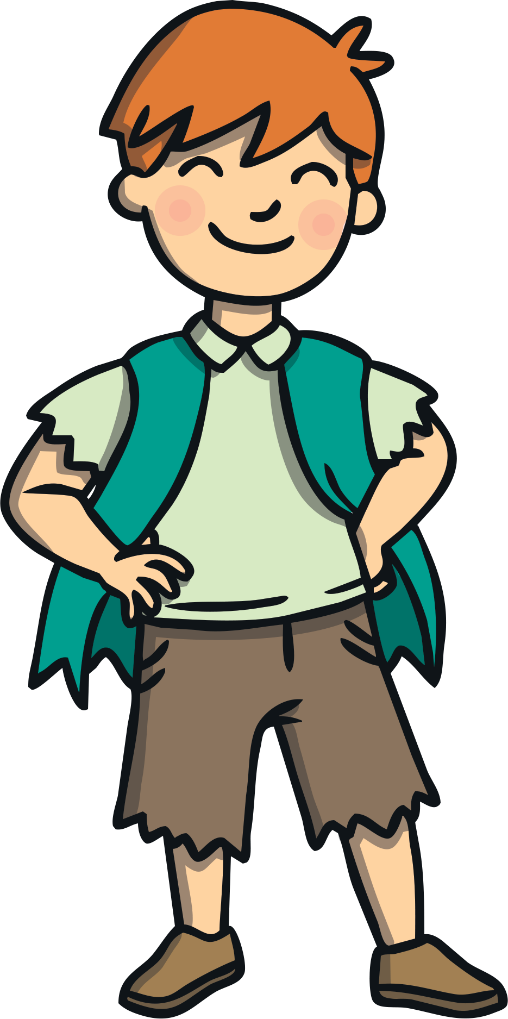 Resource: Jack stick puppet
Jack lived in a cottage with his mother.
They were very poor and their most valuable possession was a cow.
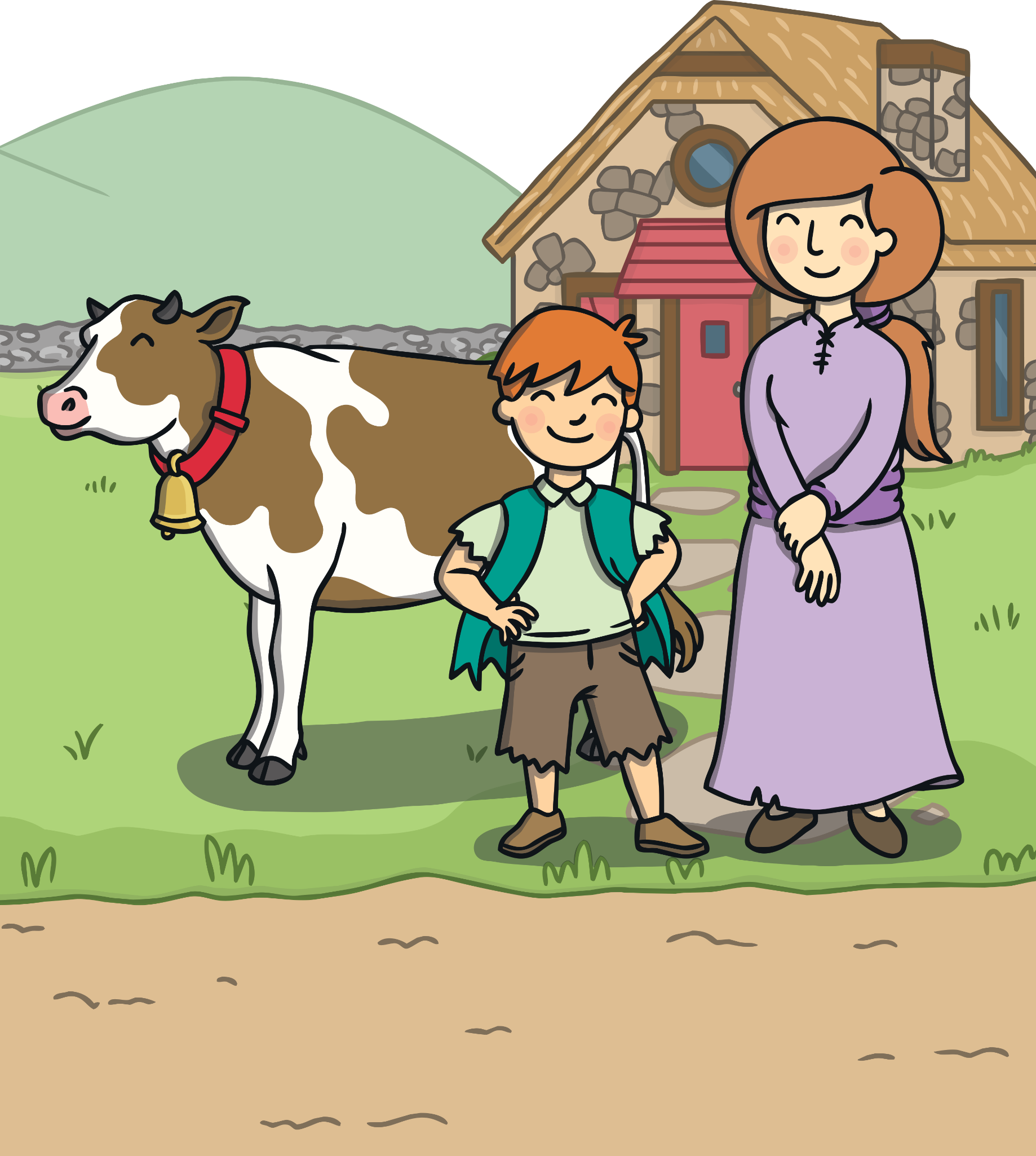 Resource: Jack, his Mum and the cow stick puppet
One day, Jack’s mother asked him to take the cow to market to sell.
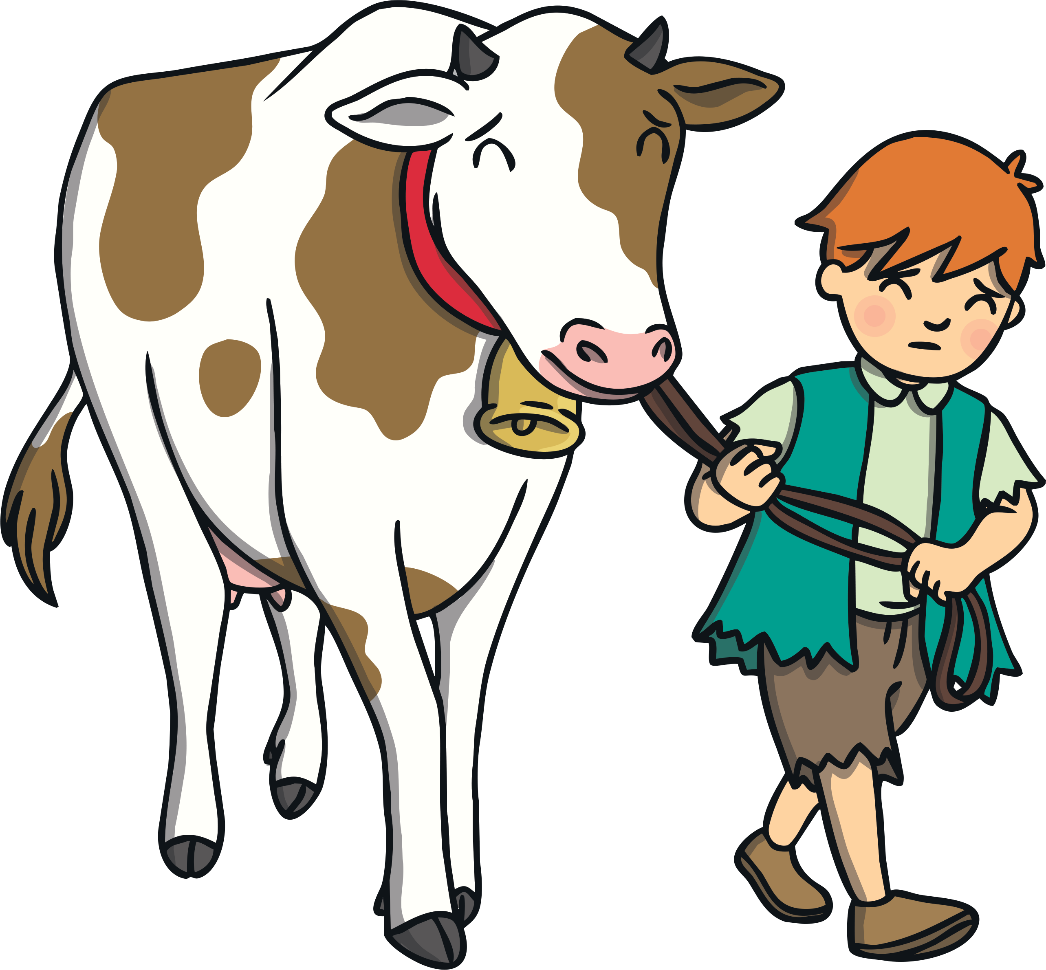 Resource: Cow sound
On the way, Jack met a man who gave him some magic beans in exchange for the cow.
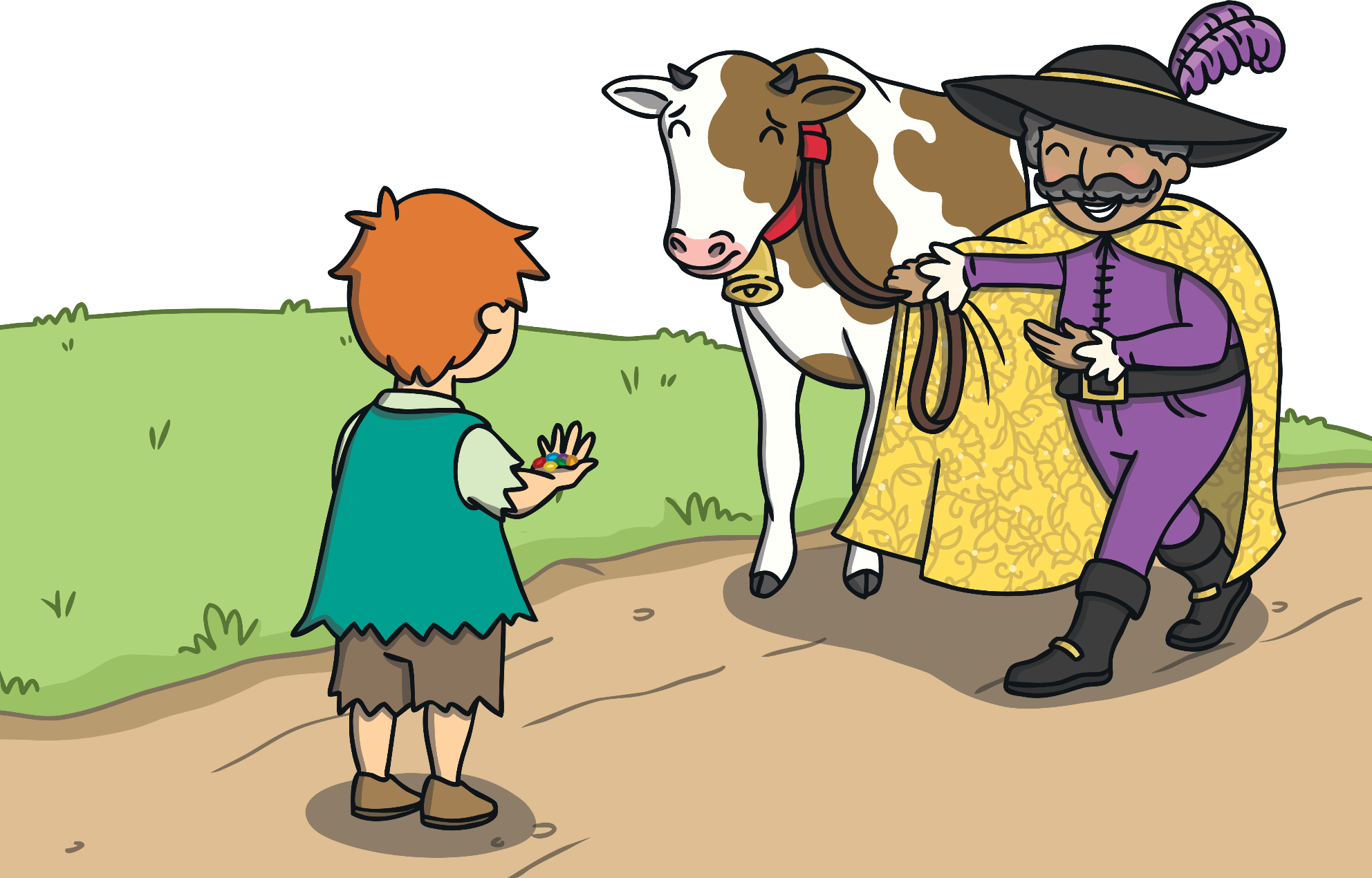 Resource: Anything you have that is bean shaped! Stones? Seeds? Peas? Broad beans?
When Jack came home with the beans his mother was angry. She threw the beans out of the window and sent him to bed.
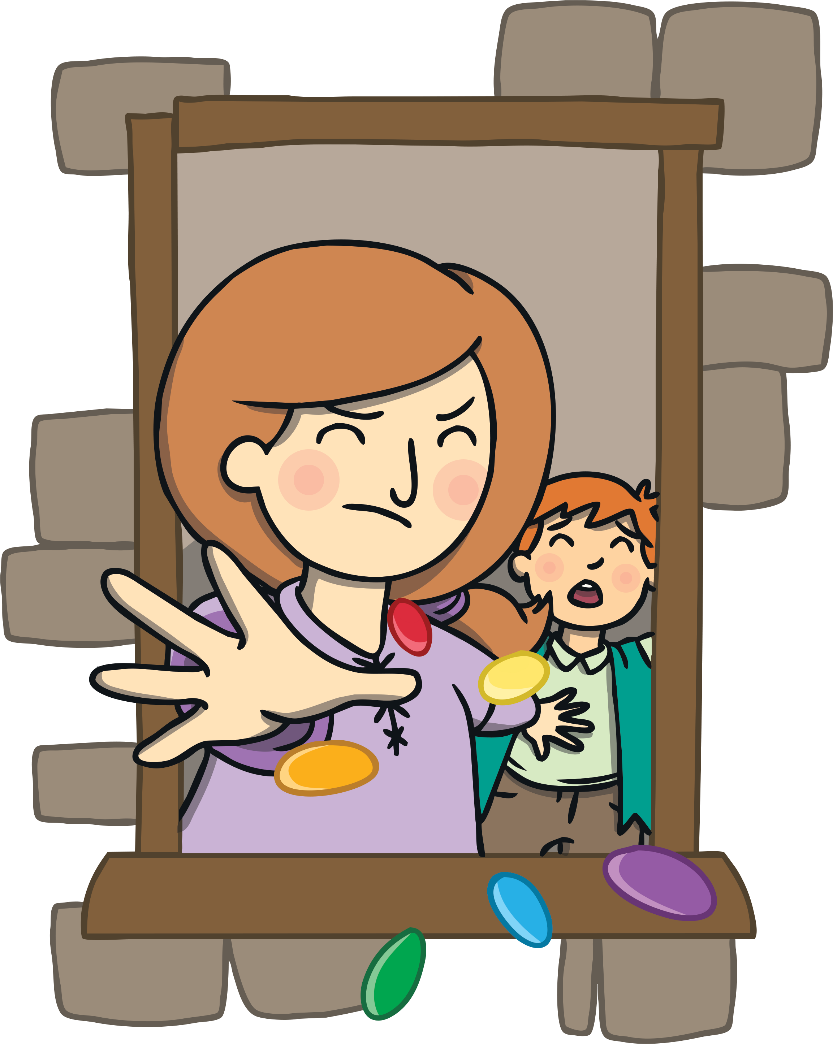 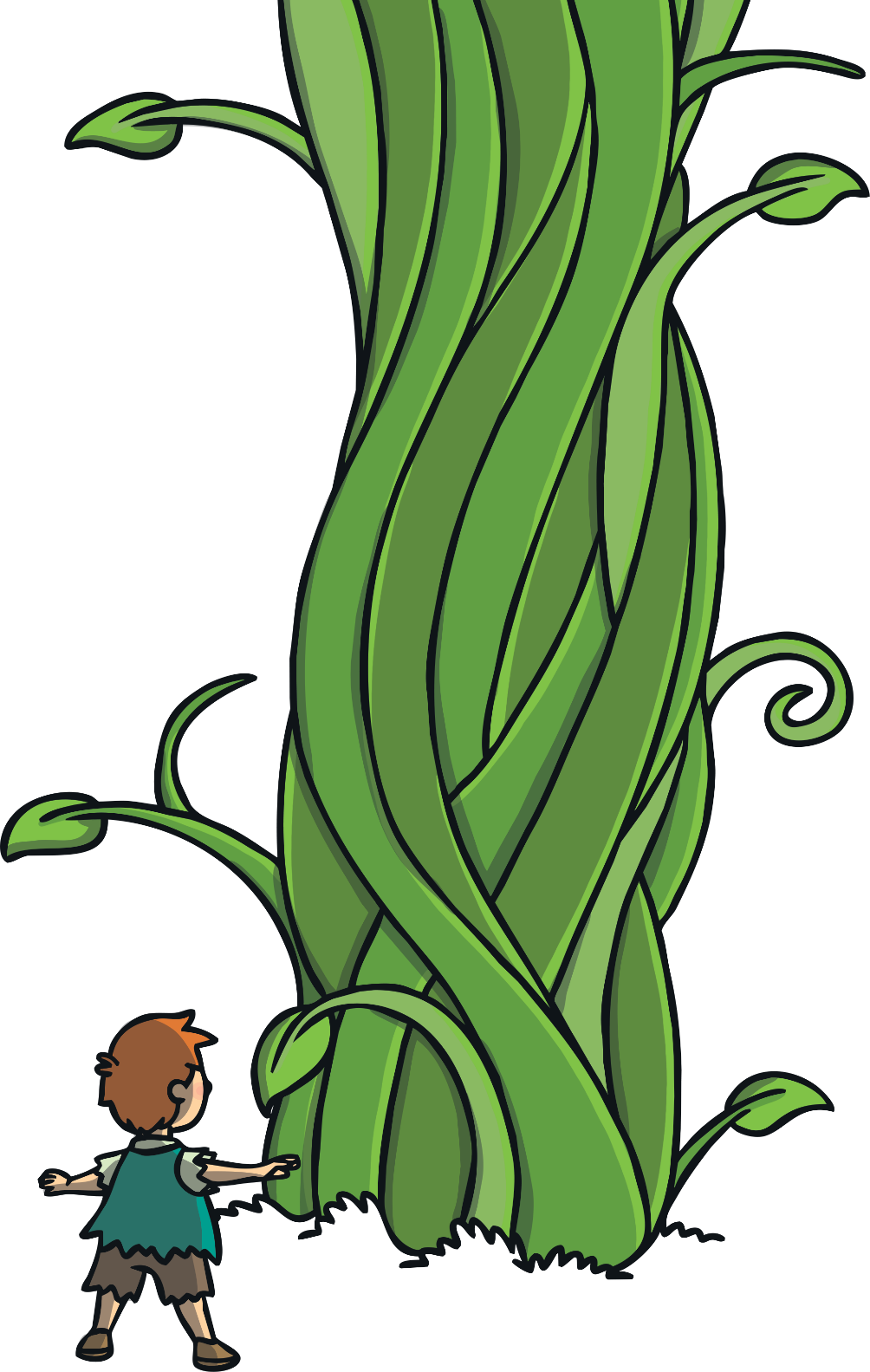 The next morning, Jack looked out of the window.A giant beanstalk had grown in the garden!
Resource: Green leaf / plant in a pot
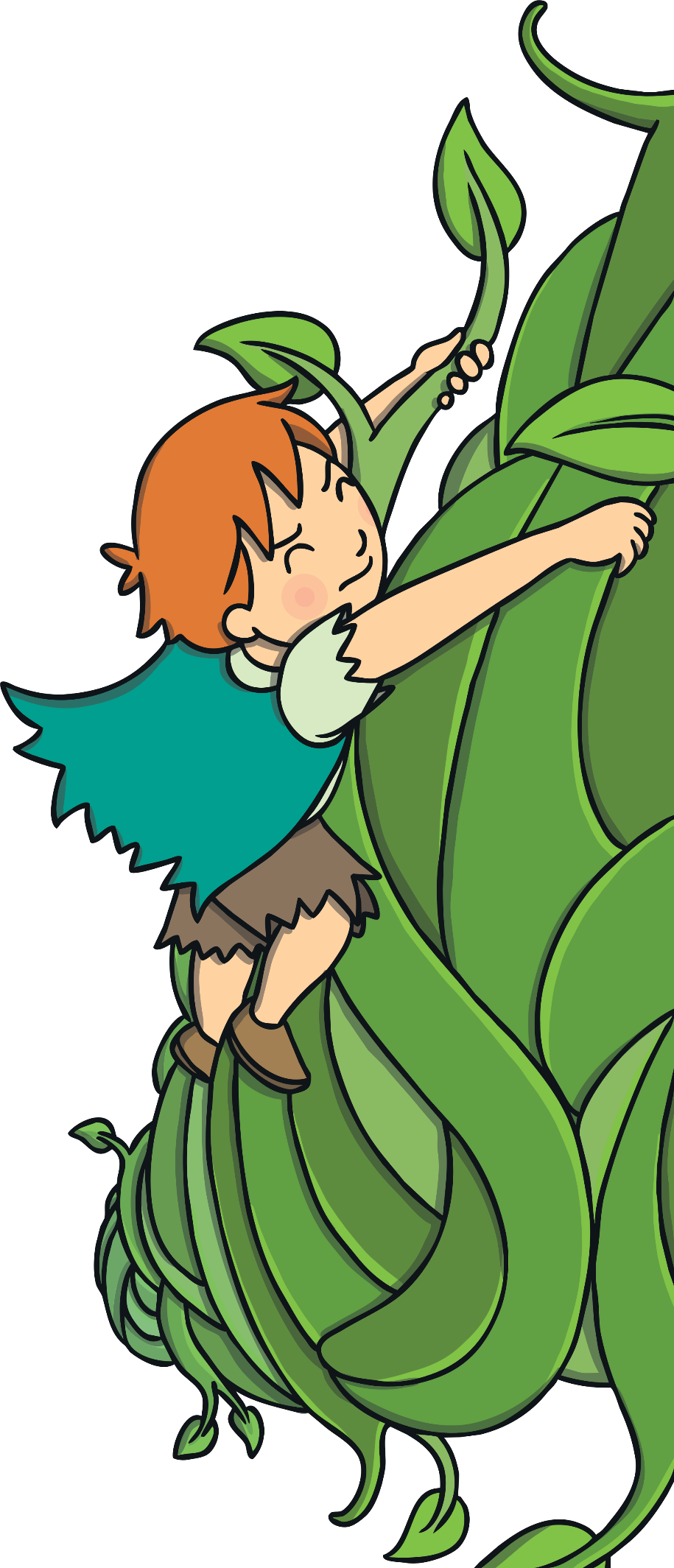 Jack decided to climb the beanstalk. It was so tall it went right up to the sky and through the clouds.
Resource: Cotton wool
When Jack finally reached the top, he saw an enormous castle.
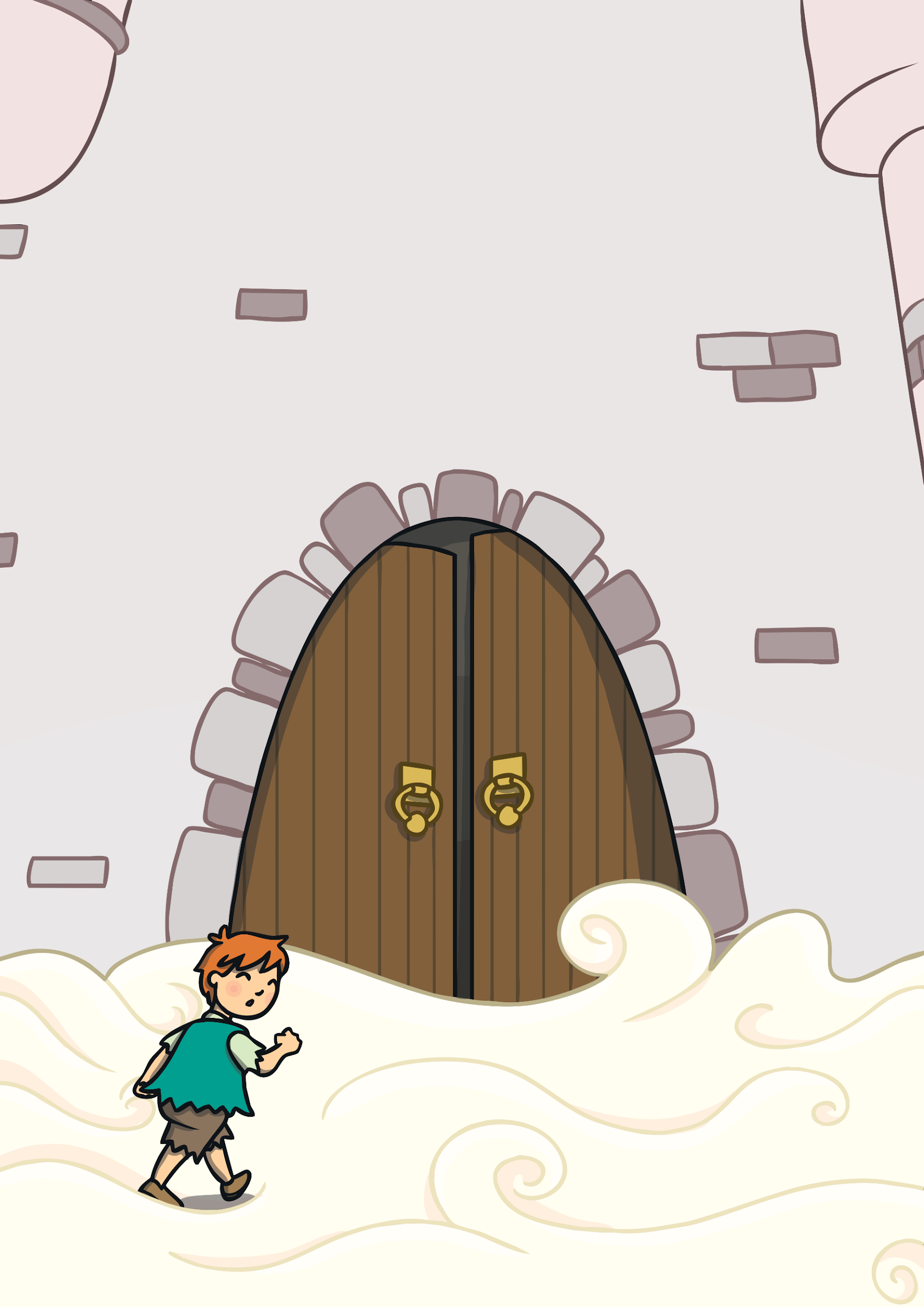 Resource: open arms wide to emphasise enormous
Jack decided to go inside; all the furniture was huge!
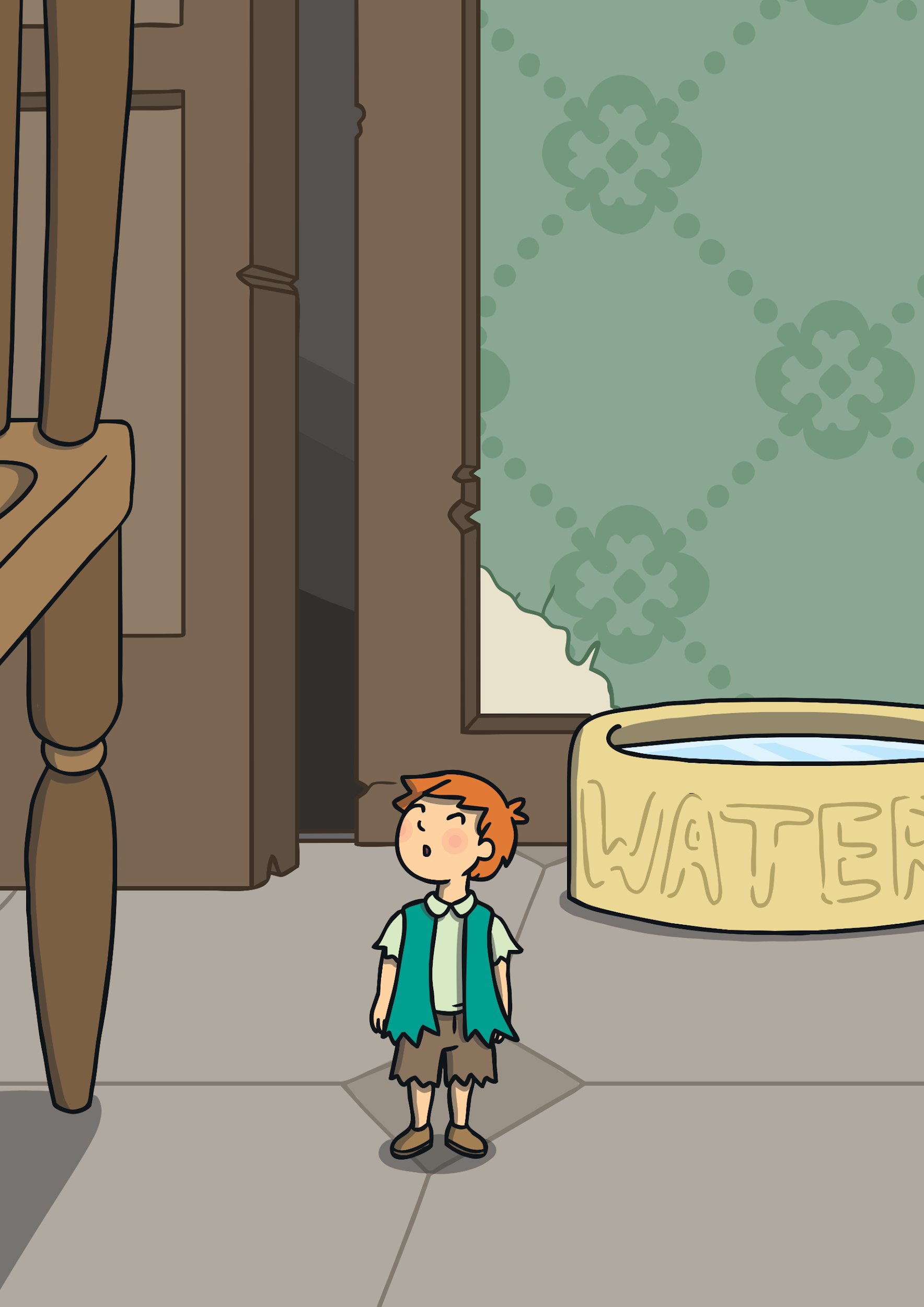 Suddenly, Jack heard a loud noise.He ran into a cupboard to hide.
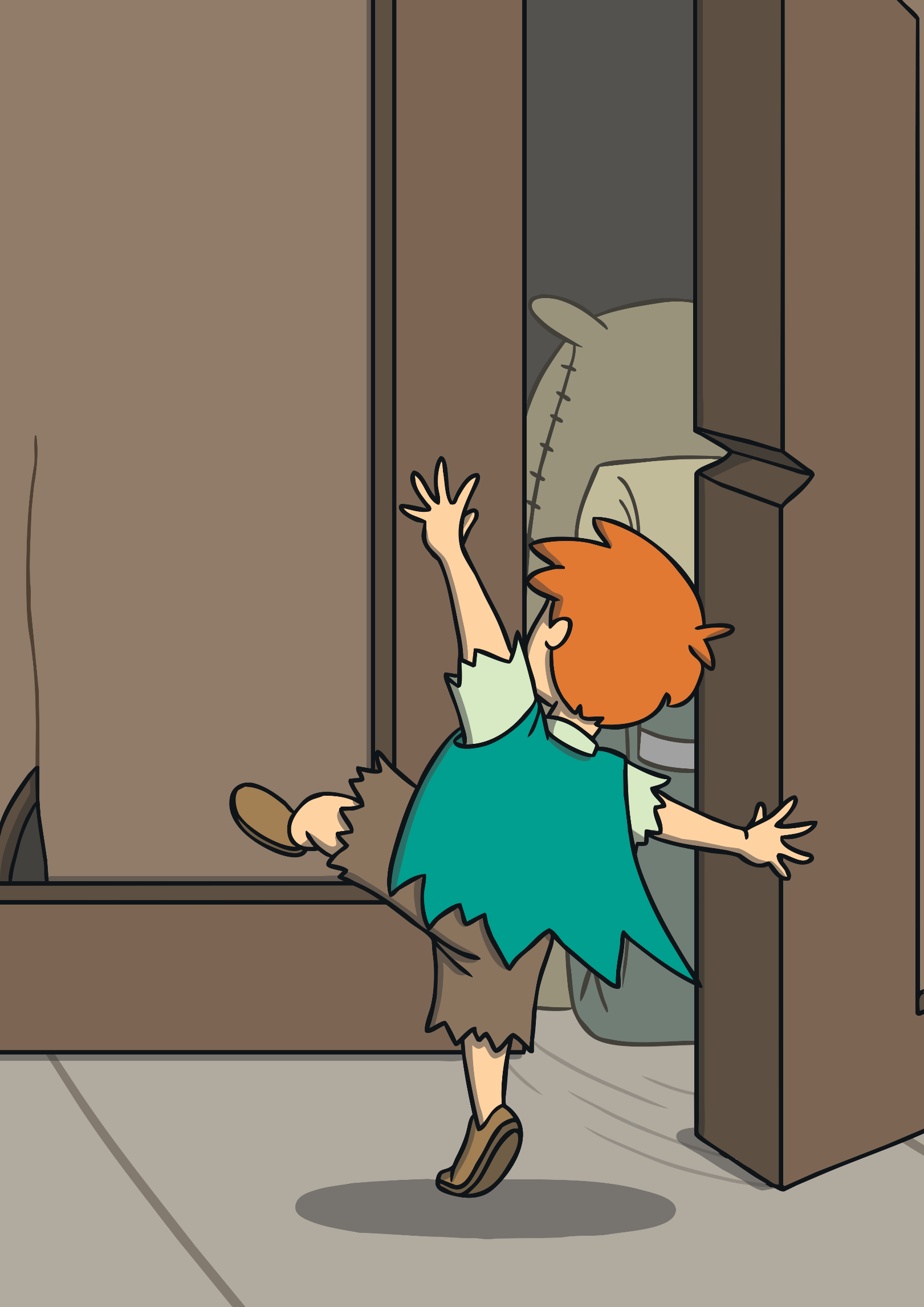 Resource: banging sound
An enormous giant came into the room.“Fee, Fi, Fo, Fum, I smell the blood of an Englishman!” he bellowed.
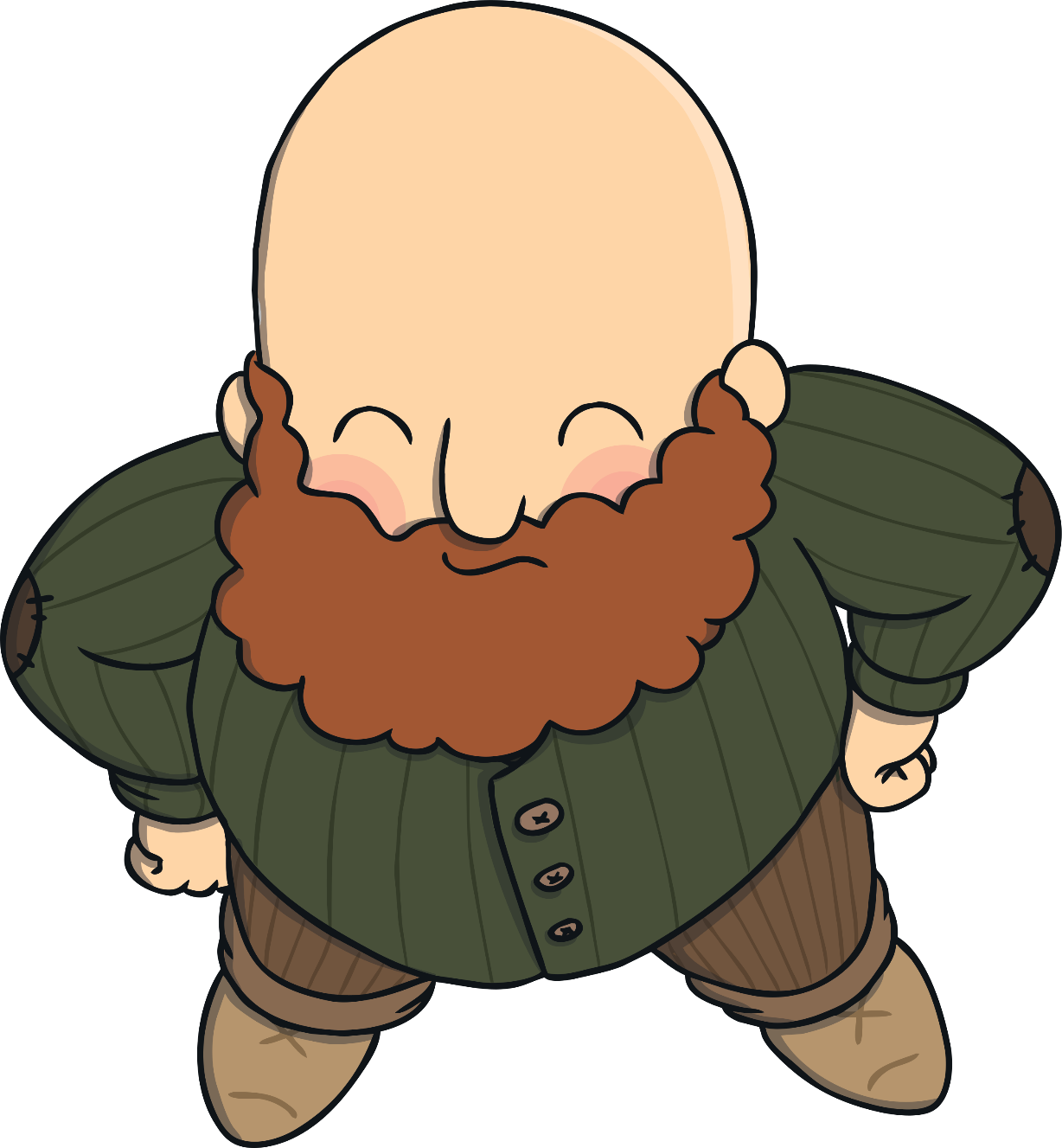 Resource: Giant stick puppet
The giant sat down at the table. On the table was a hen and a golden harp.
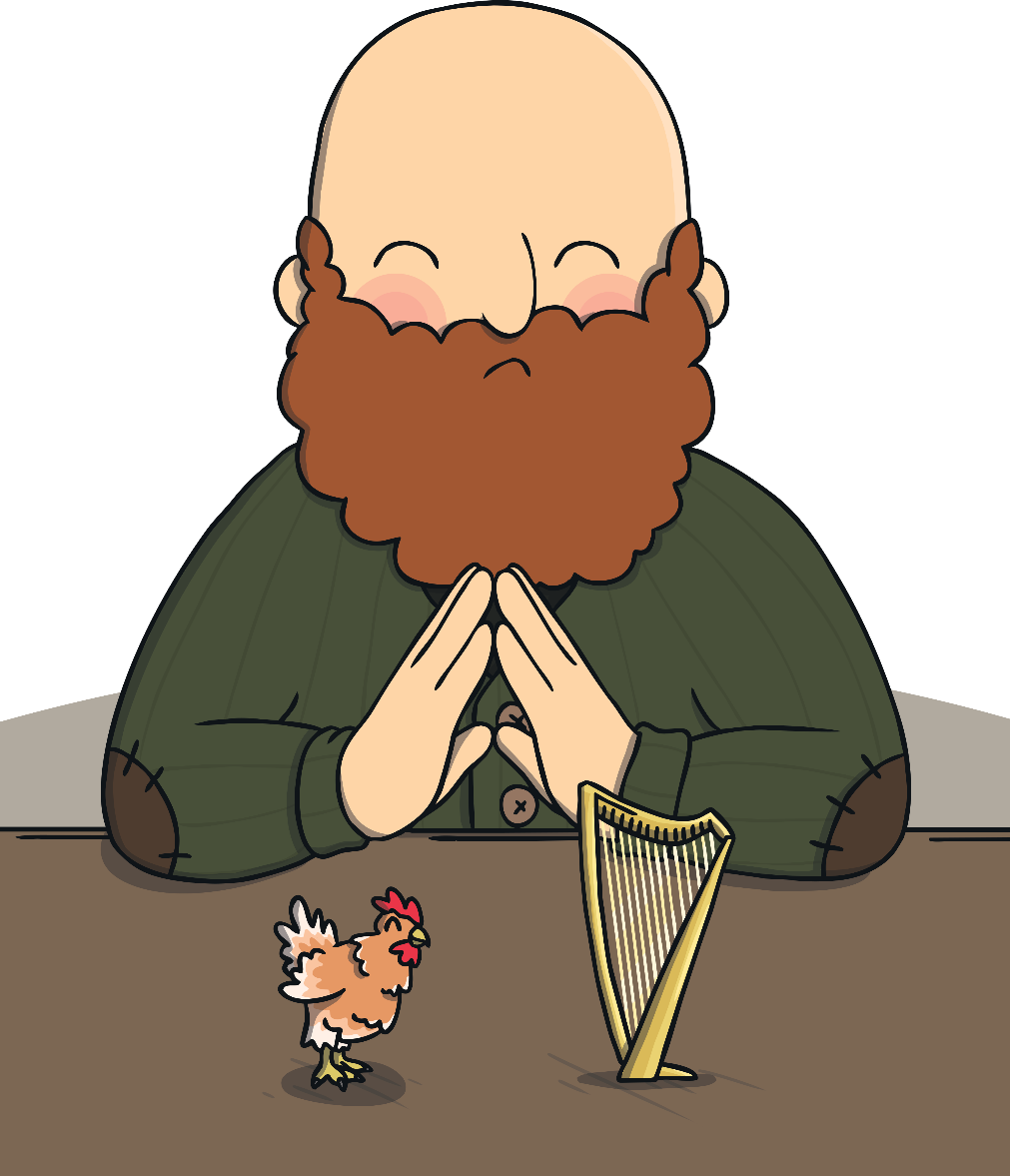 Resource: Feathers
“Lay!” said the giant.The hen laid an egg; it was made out of solid gold.
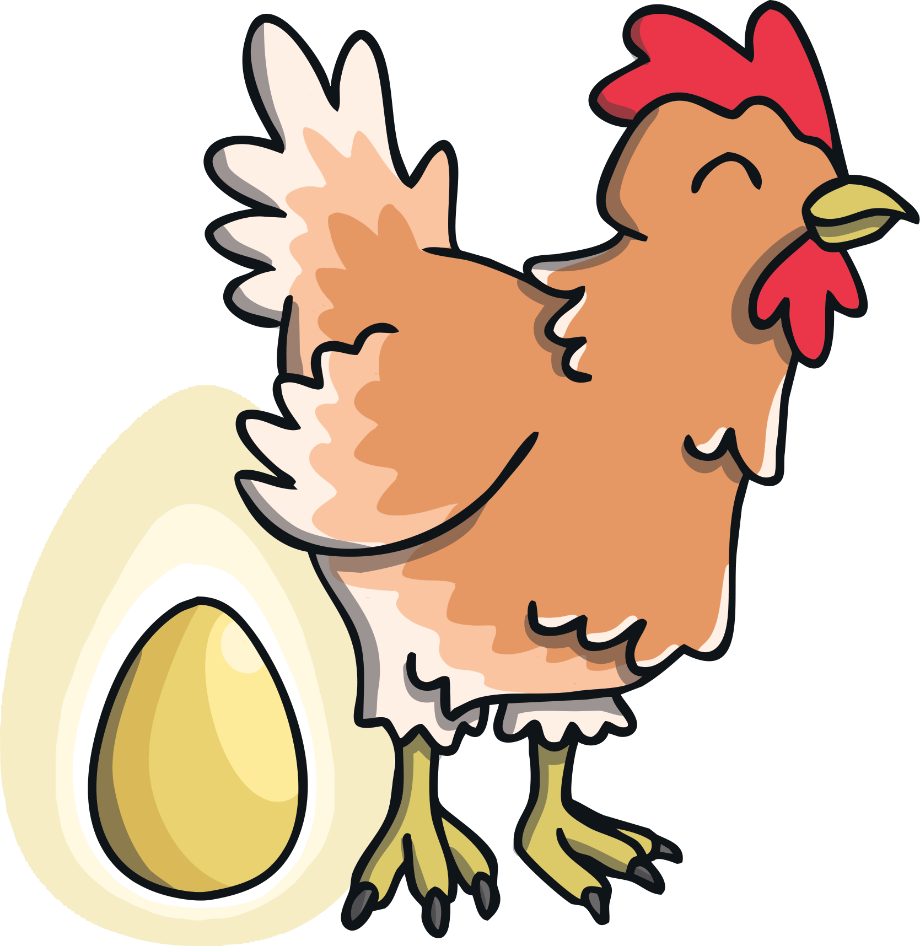 Resource: An egg (or something egg shaped)
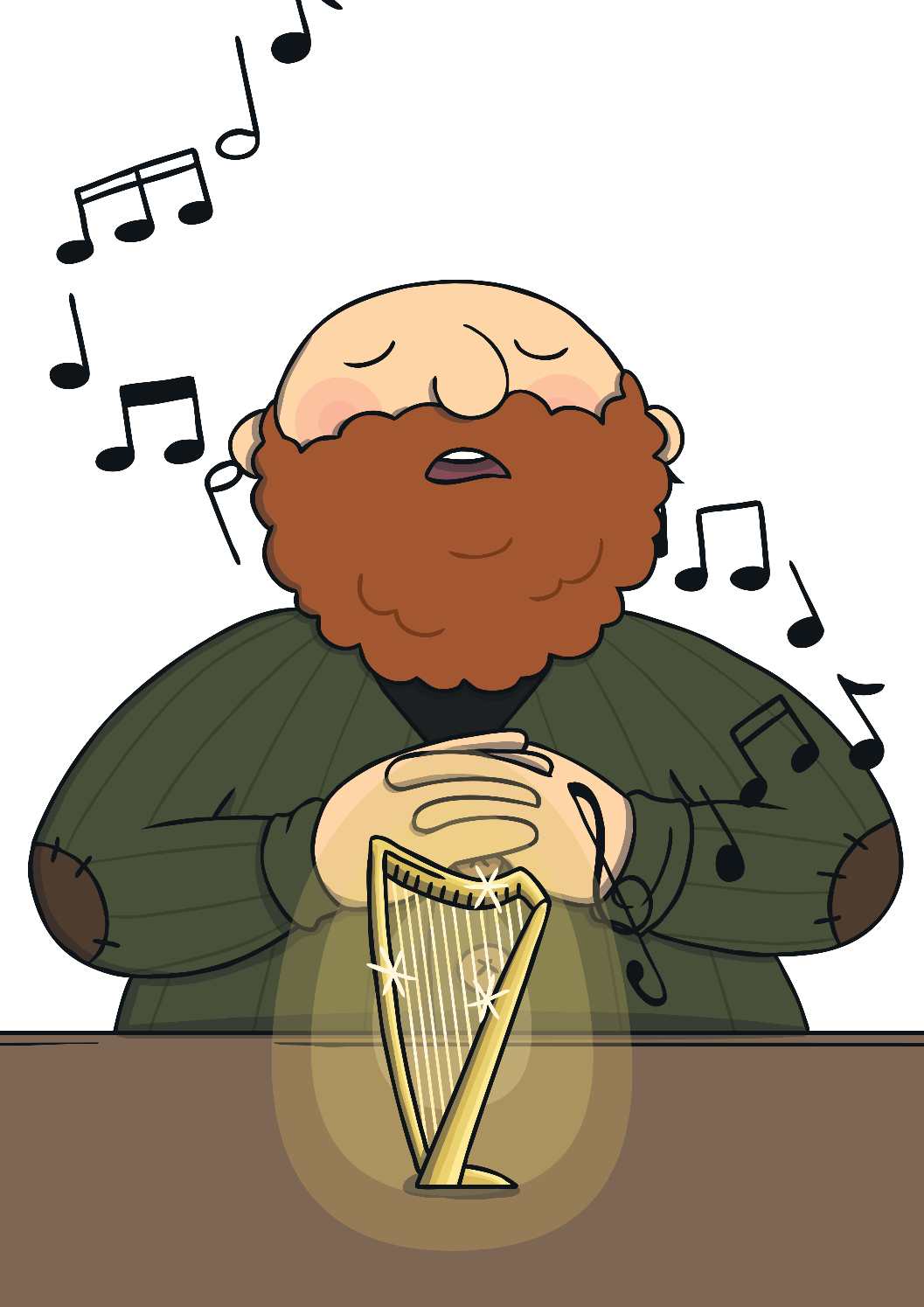 “Sing!” said the giant.The harp sang; the giant fell asleep.
Resource: Play harp music
Jack jumped out of the cupboard and took the hen and the harp.
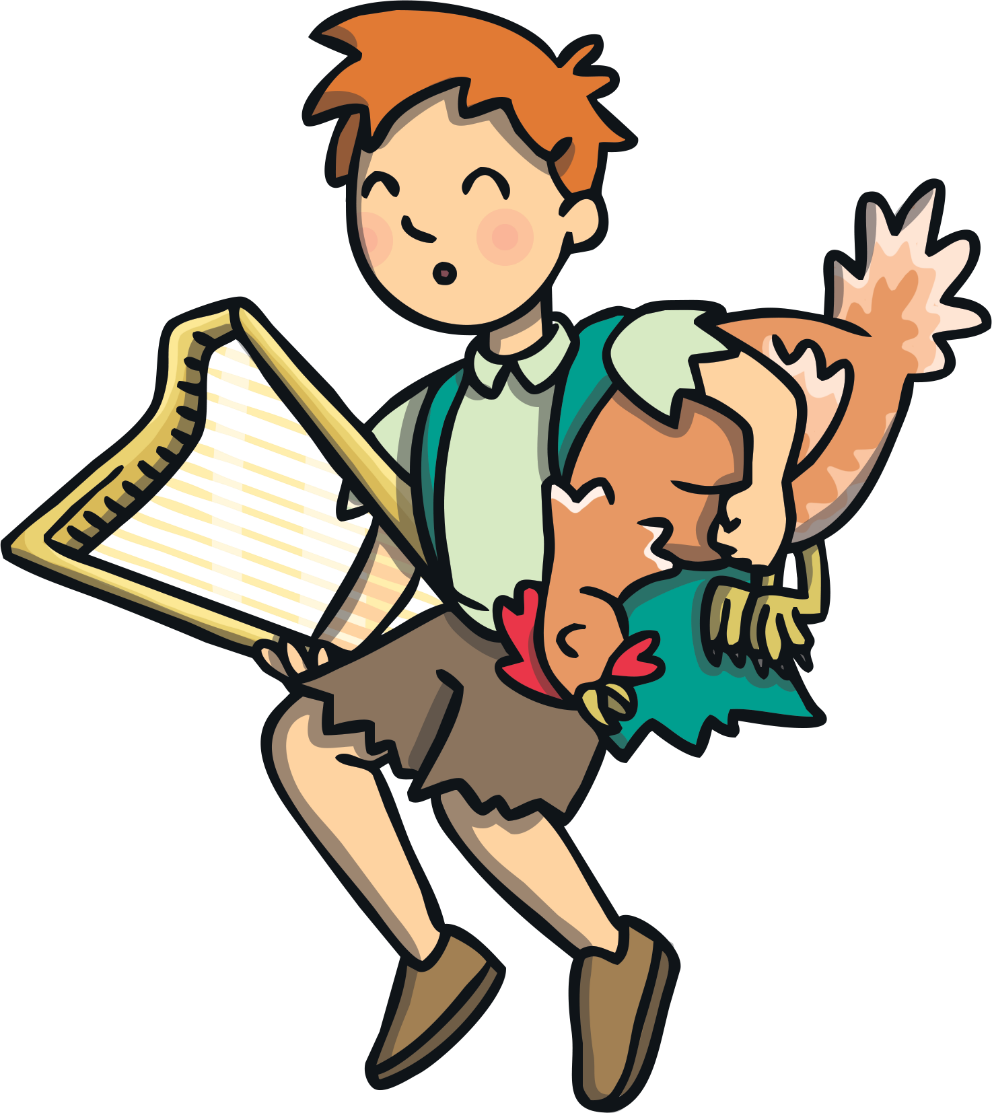 As Jack ran the harp cried, “Help, master!”
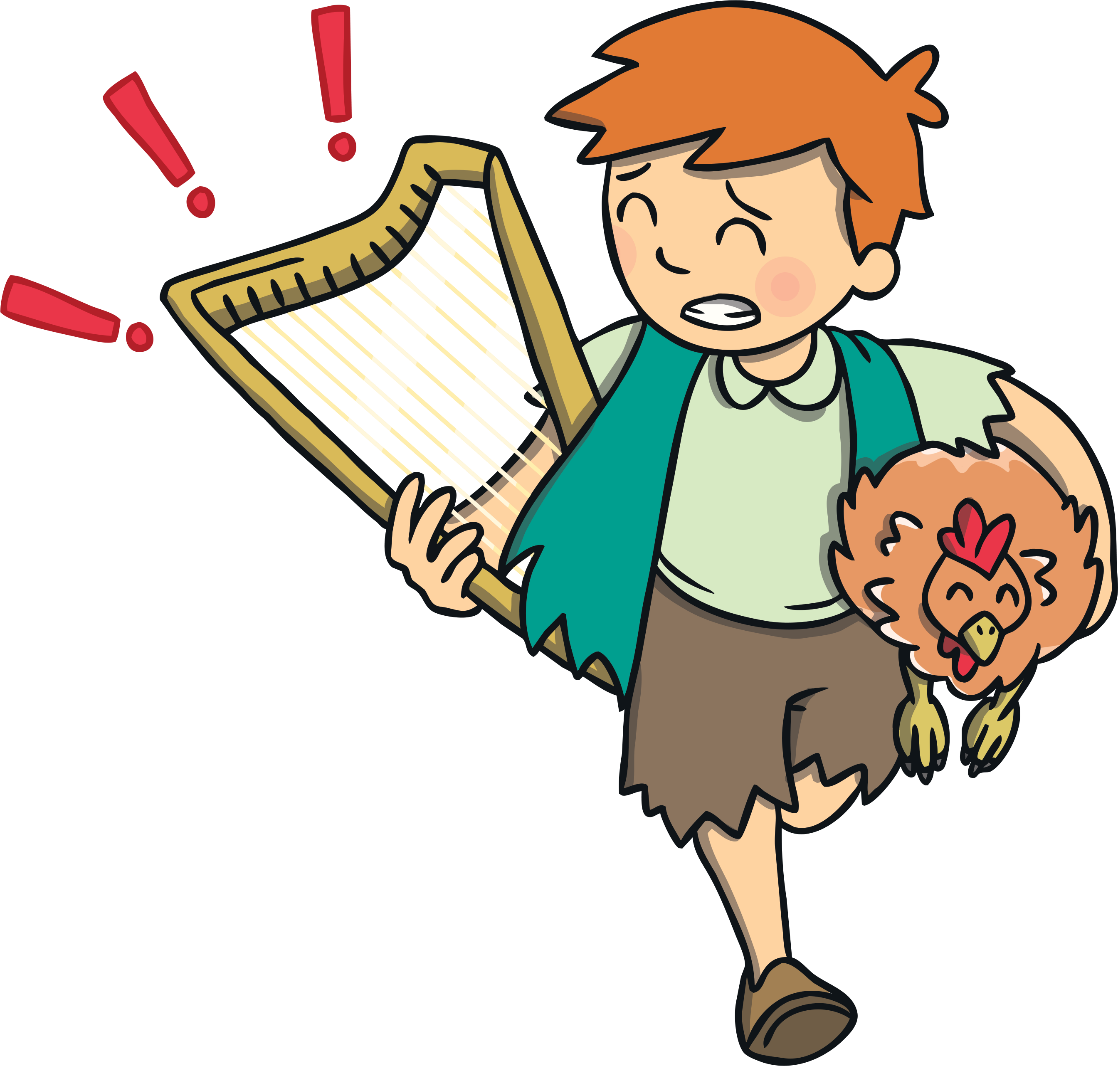 The giant woke up and called, “Fee, Fi, Fo, Fum, I smell the blood of an Englishman!” He chased Jack to the top of the beanstalk.
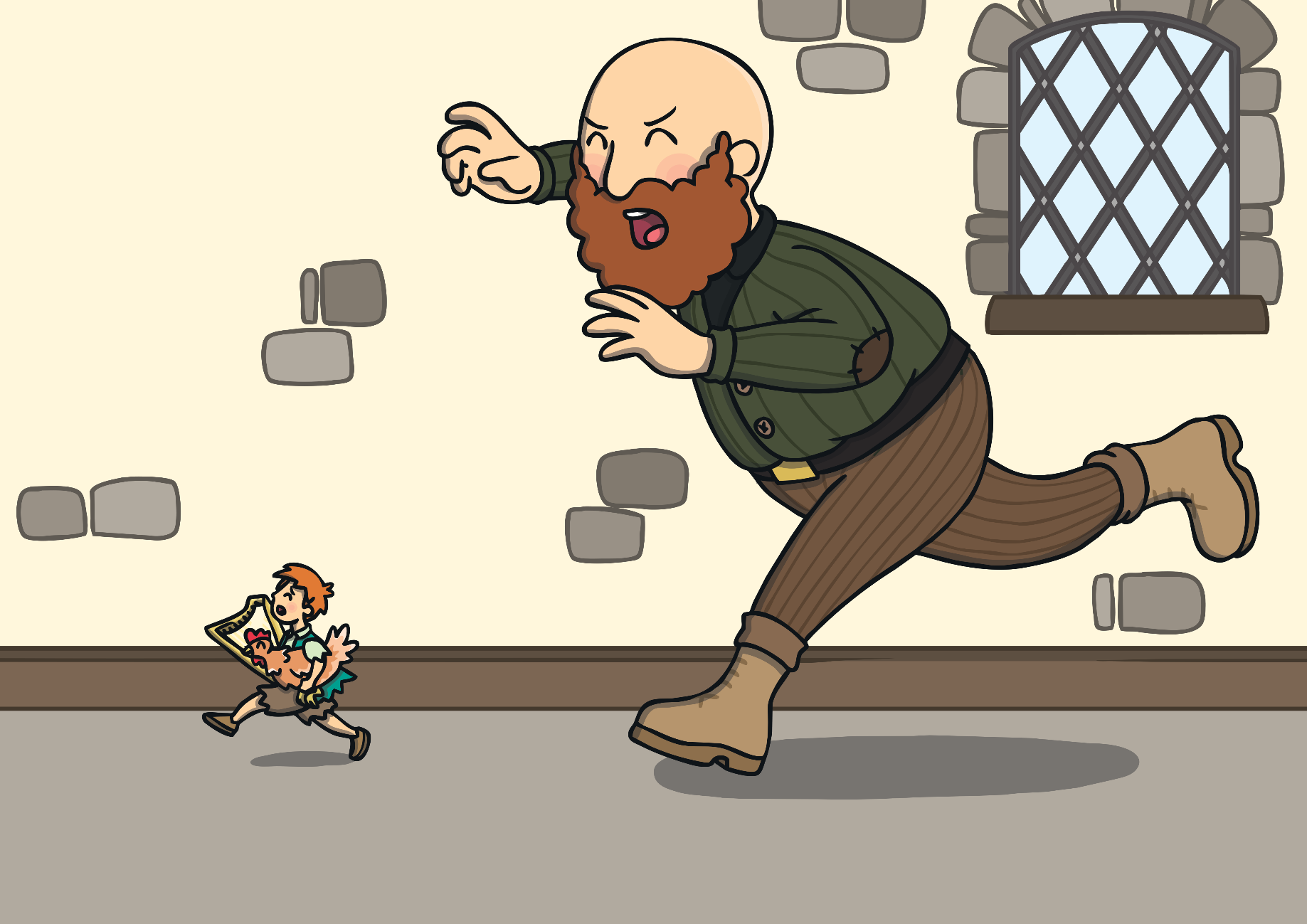 Jack climbed down the beanstalk and the giant followed him.
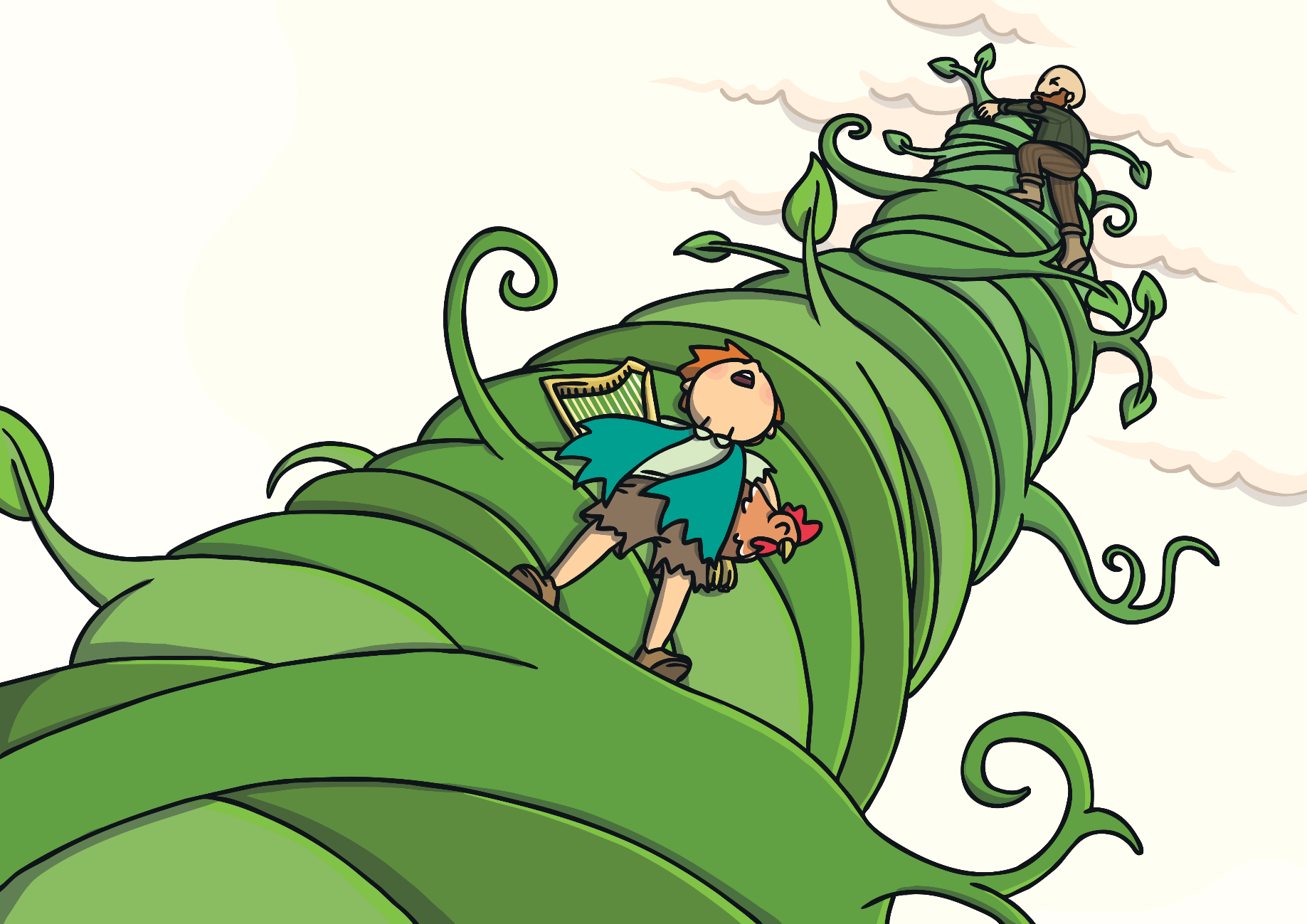 As Jack got to the bottom of the beanstalk he shouted, “Help!”
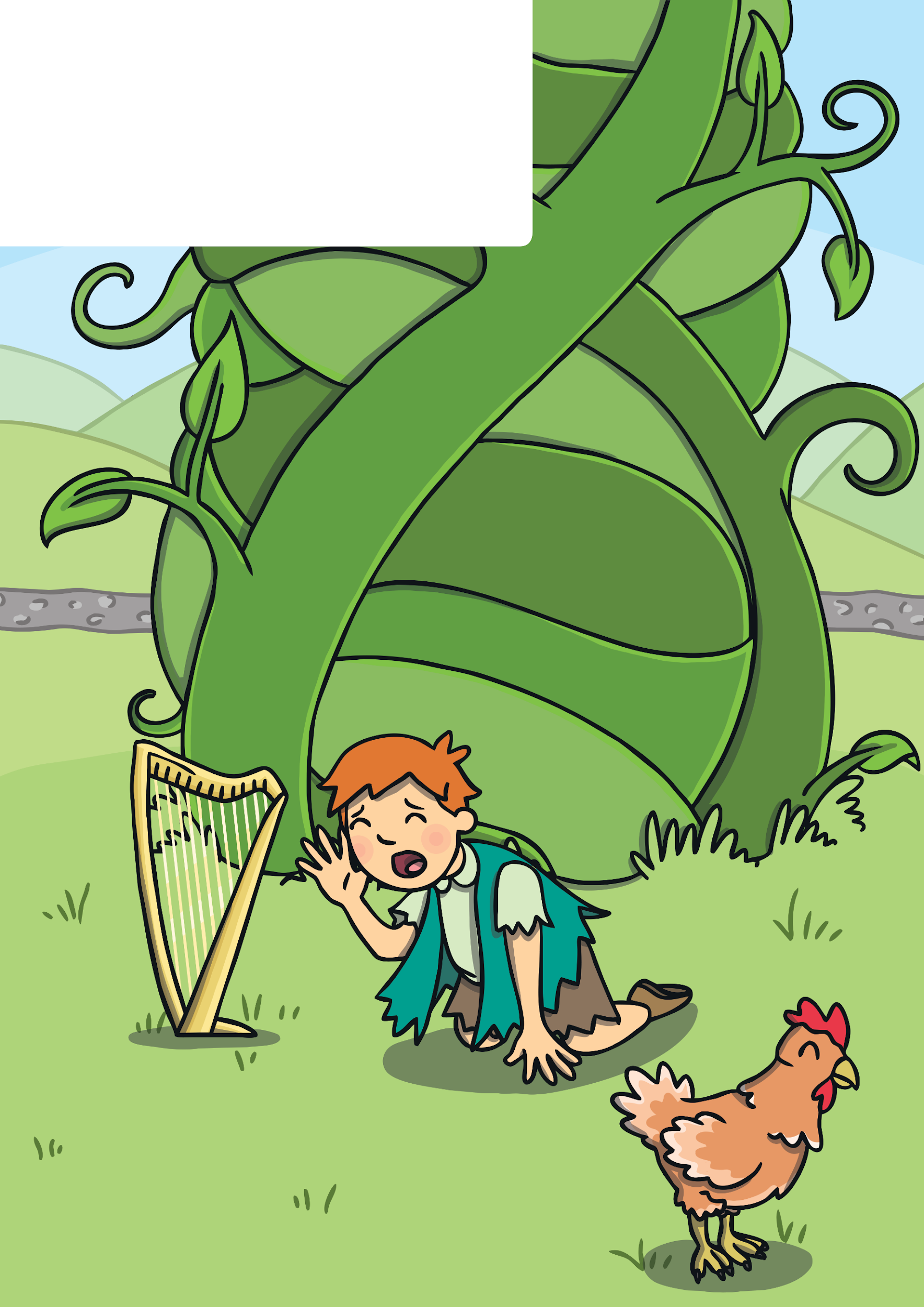 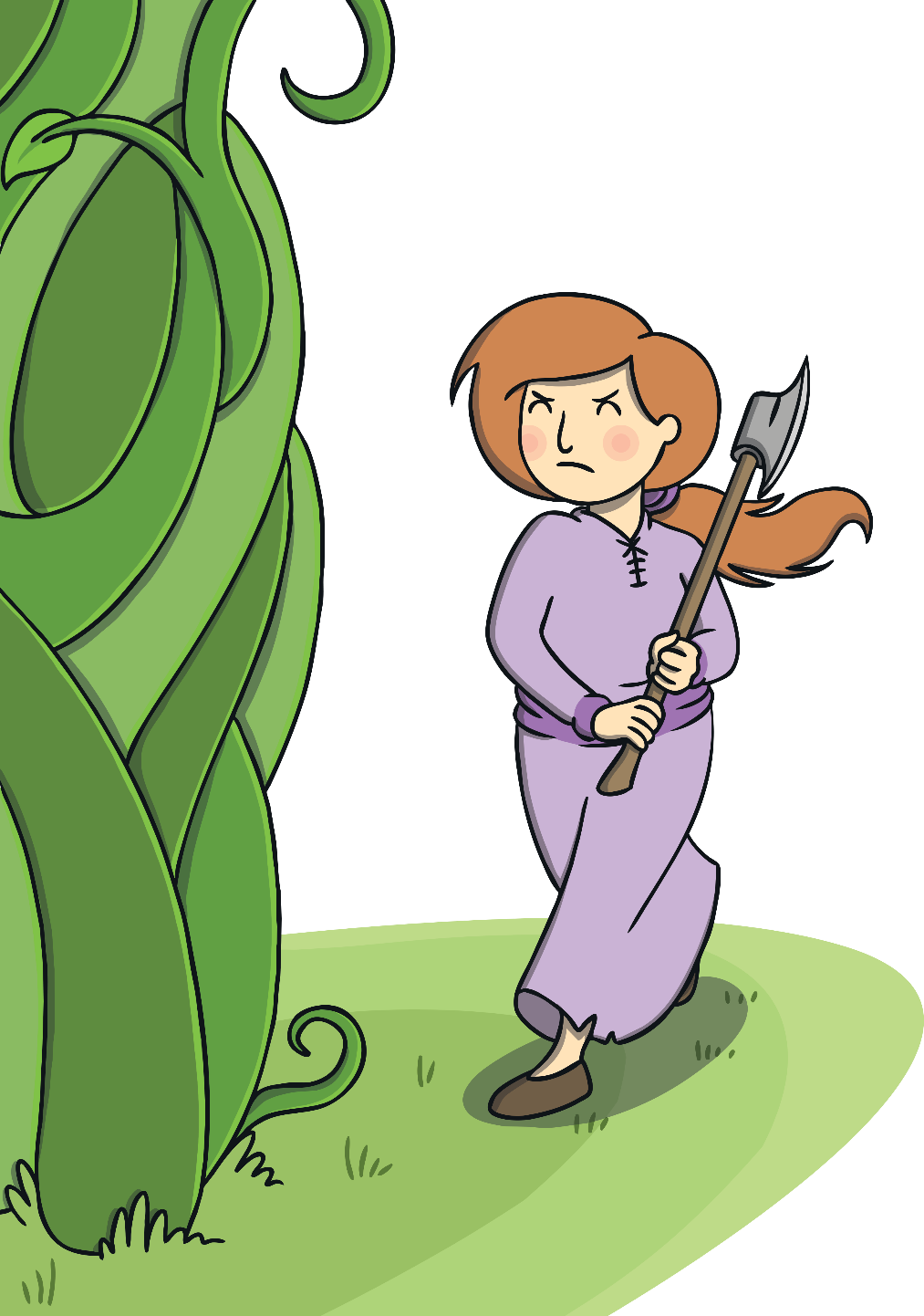 Jack’s mother came out with an axe.She used it to chop the bottom of the beanstalk.
Resource: Mime chopping
The giant fell and crashed to the ground.He was never seen again.
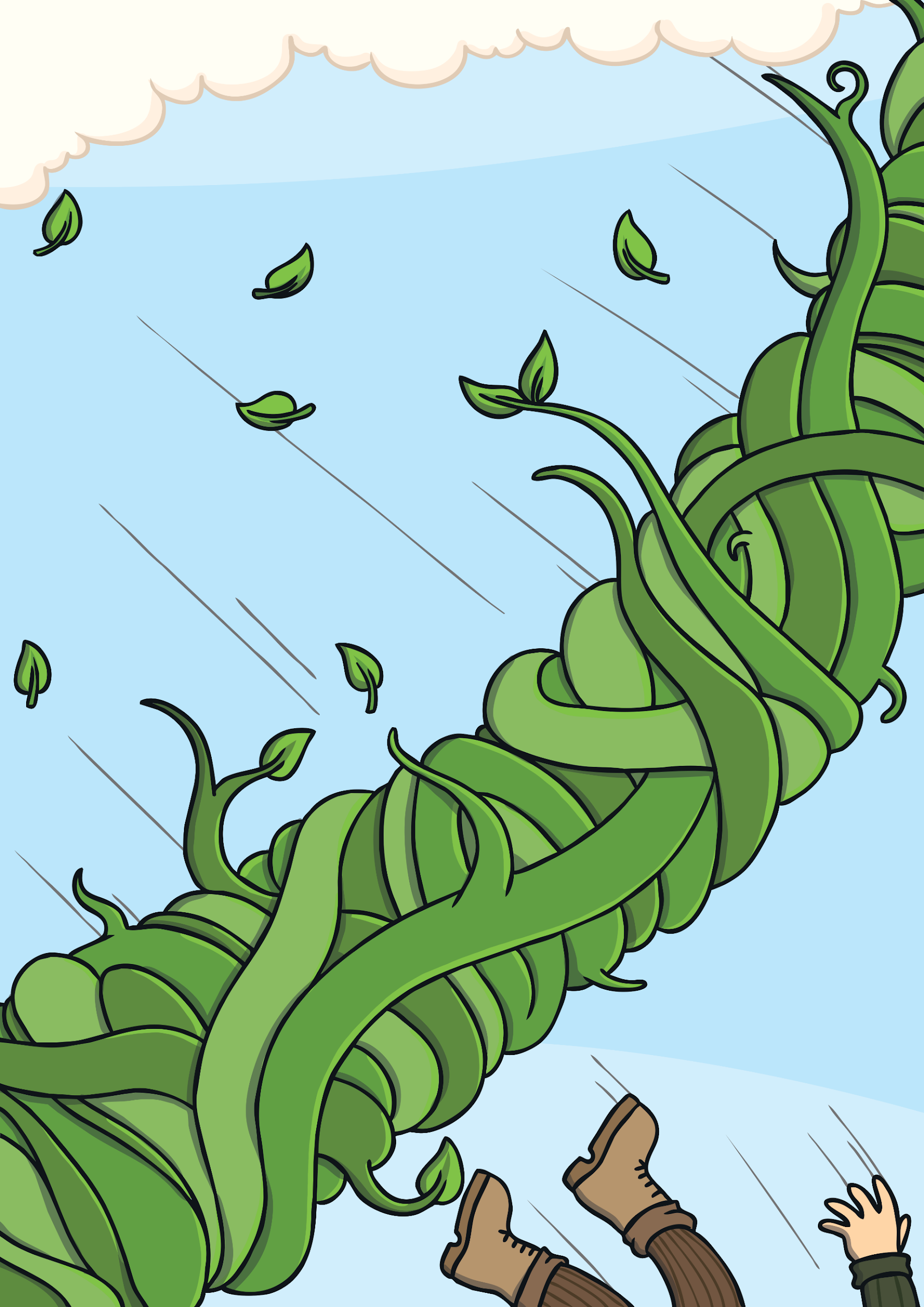 With the golden eggs and the magic harp, 
Jack and his mother lived happily ever after.
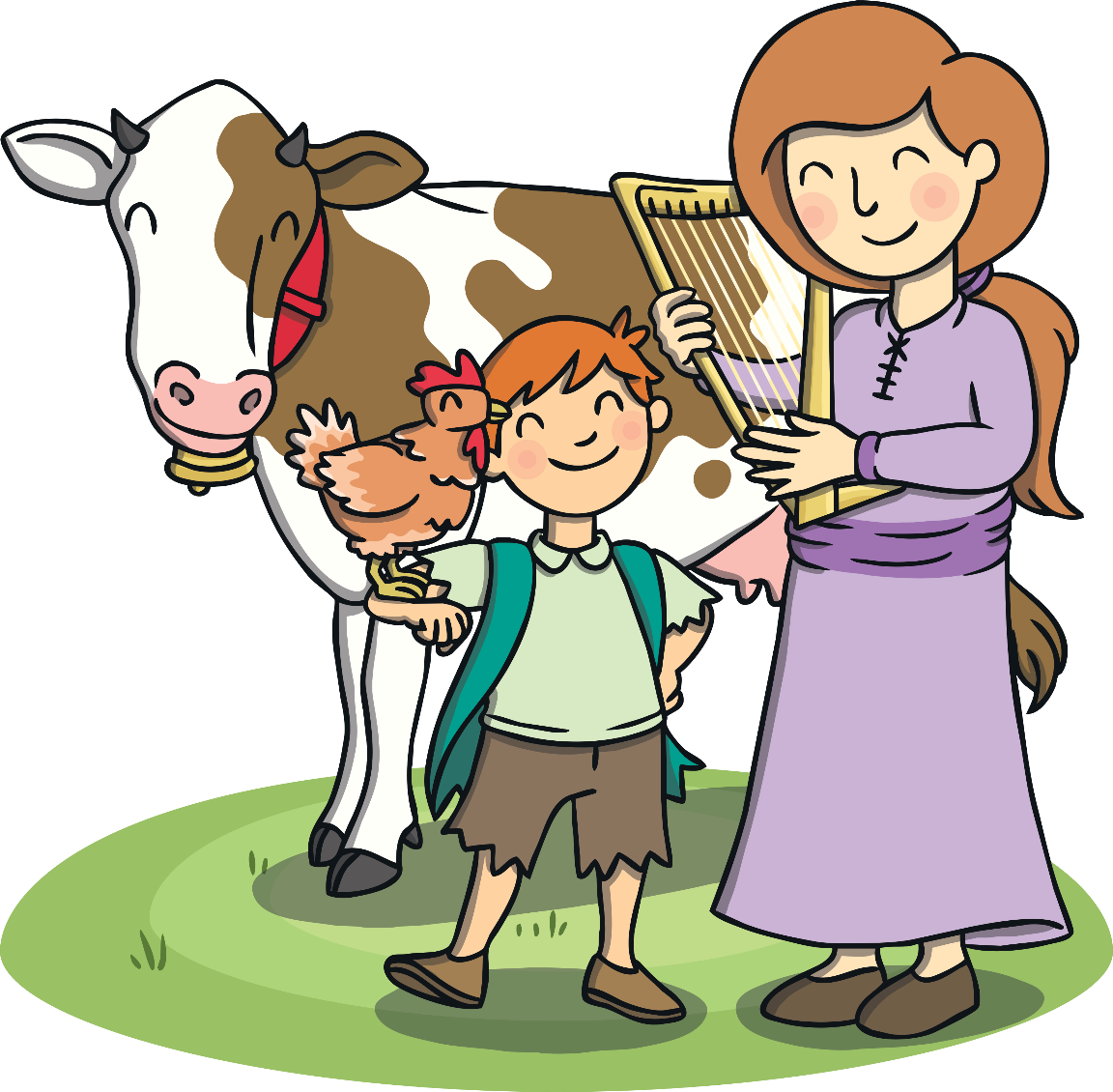